Nutrition Apps and Coaching
Find what works for you and get the most out of it!
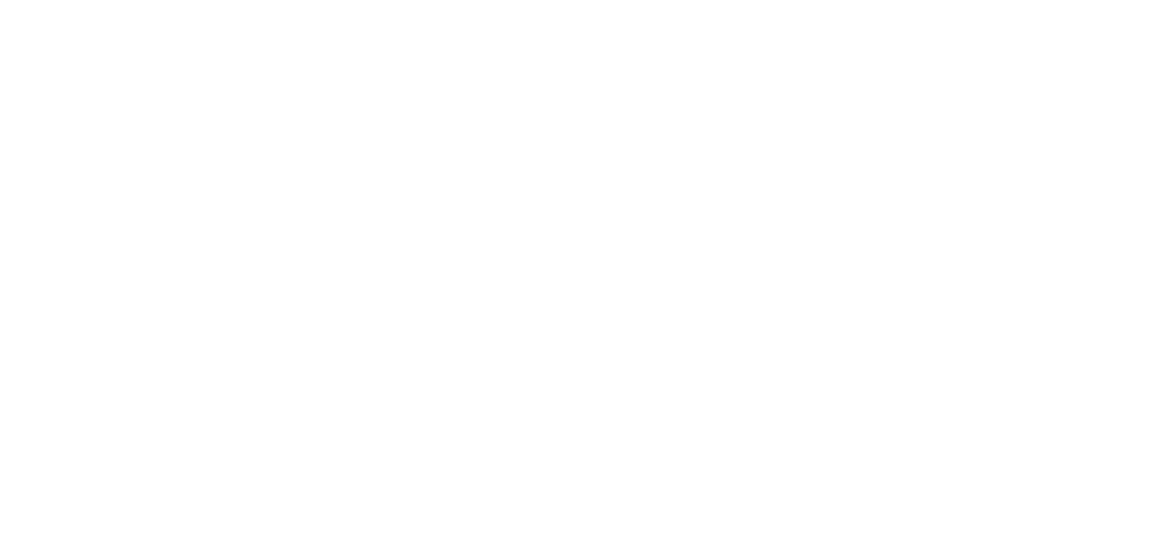 Heidi JenkinsErin Calderone
Diets typically don’t work… but why?
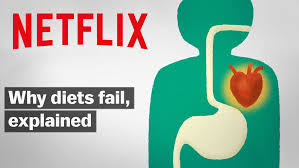 Adherence
Short-term vs. Lifestyle change
One-size-fits-all
Too restrictive
What happens when you’re done?
Social support?
Lifestyle Change
Simple, not easy
Successful strategies have common themes:
Social support
Self-monitoring
Cognitive + behavioral tools
Positive reinforcement
Consistency and patience
Self-monitoring for Fat Loss
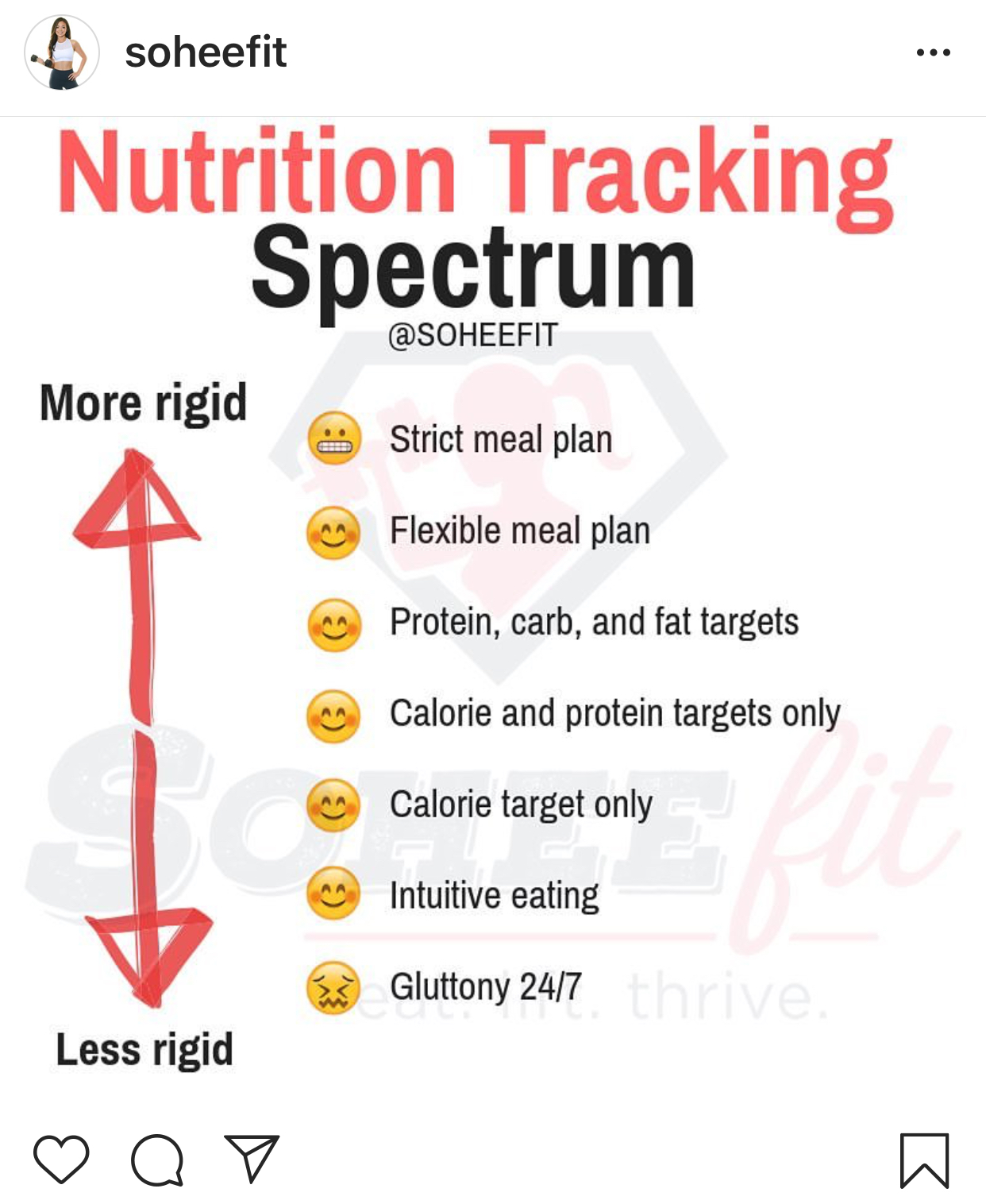 Diet and exercise is far more successful than diet or exercise alone
How rigid you are depends on your own needs and goals
Calorie and Macro Goals
Most apps will set this for you
An evidence-based resource: NIDDK Body Weight Planner https://www.niddk.nih.gov/bwp 
A typical weight-loss plan will create a deficit of 500-1000 calories (average each day) with both diet and exercise
Protein requirements = 0.8g/kg/day (sedentary) to 1.2-1.8g/kg/day (active, exerciser) ~10-30% of total calories
Very low carb or very low fat diets can work, but can be difficult to maintain long-term
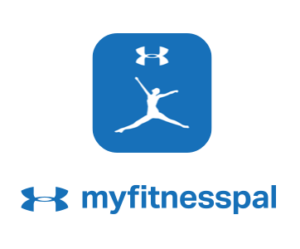 Free Apps
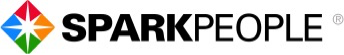 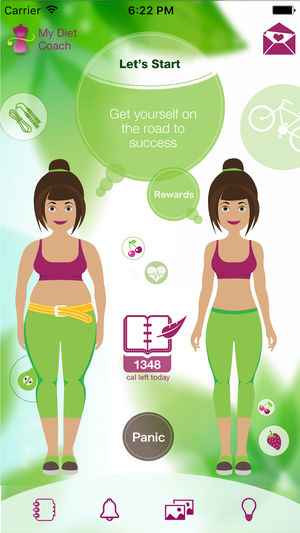 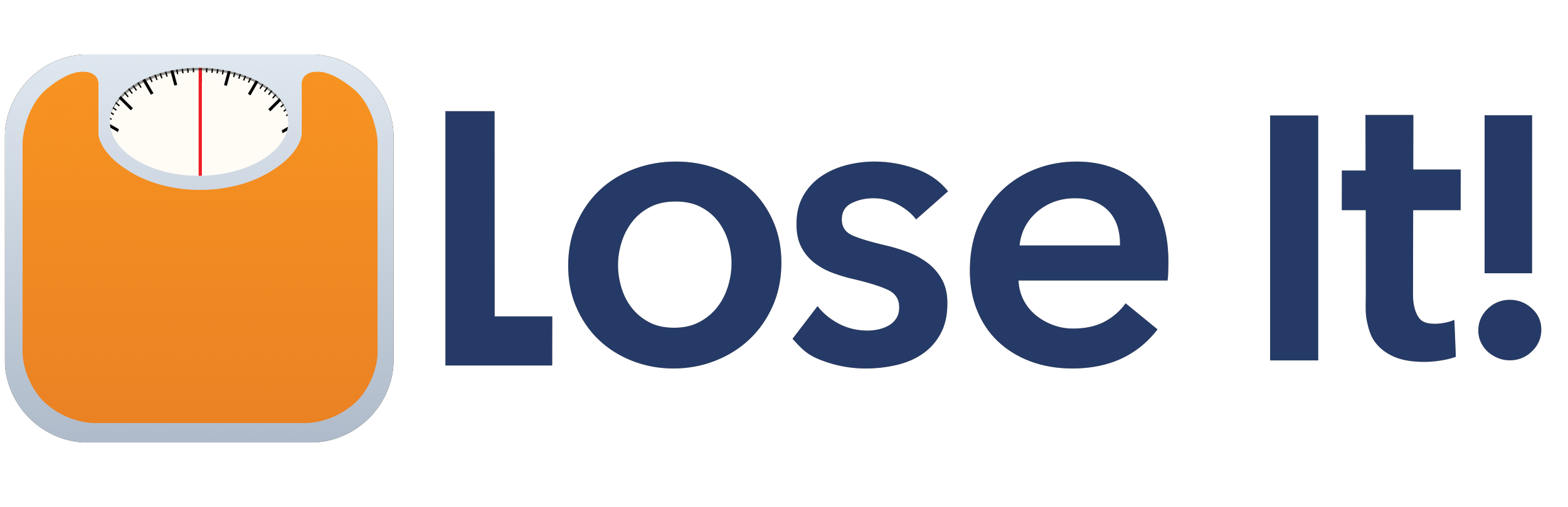 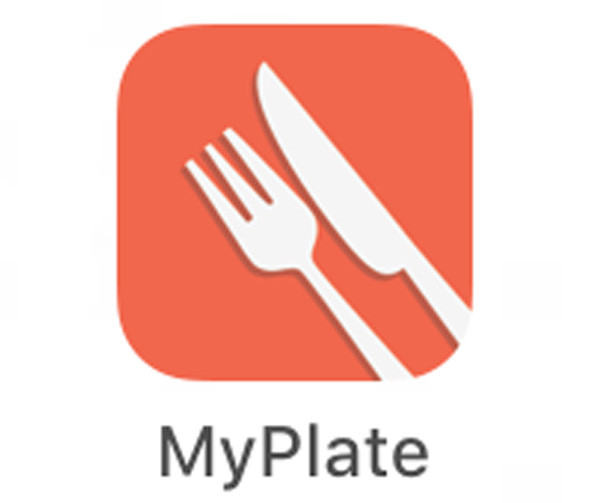 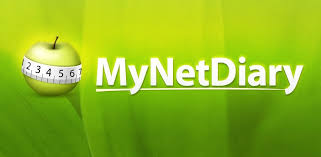 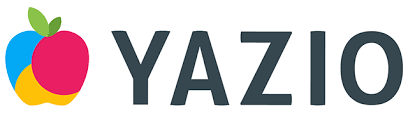 [Speaker Notes: Most free apps will also have advertisements, a social media/networking option and blogs with recommendations or recipes (articles are not always scientifically factual!)
Most of them will also have an upgrade option that provides you with more detailed information or easier app usage.]
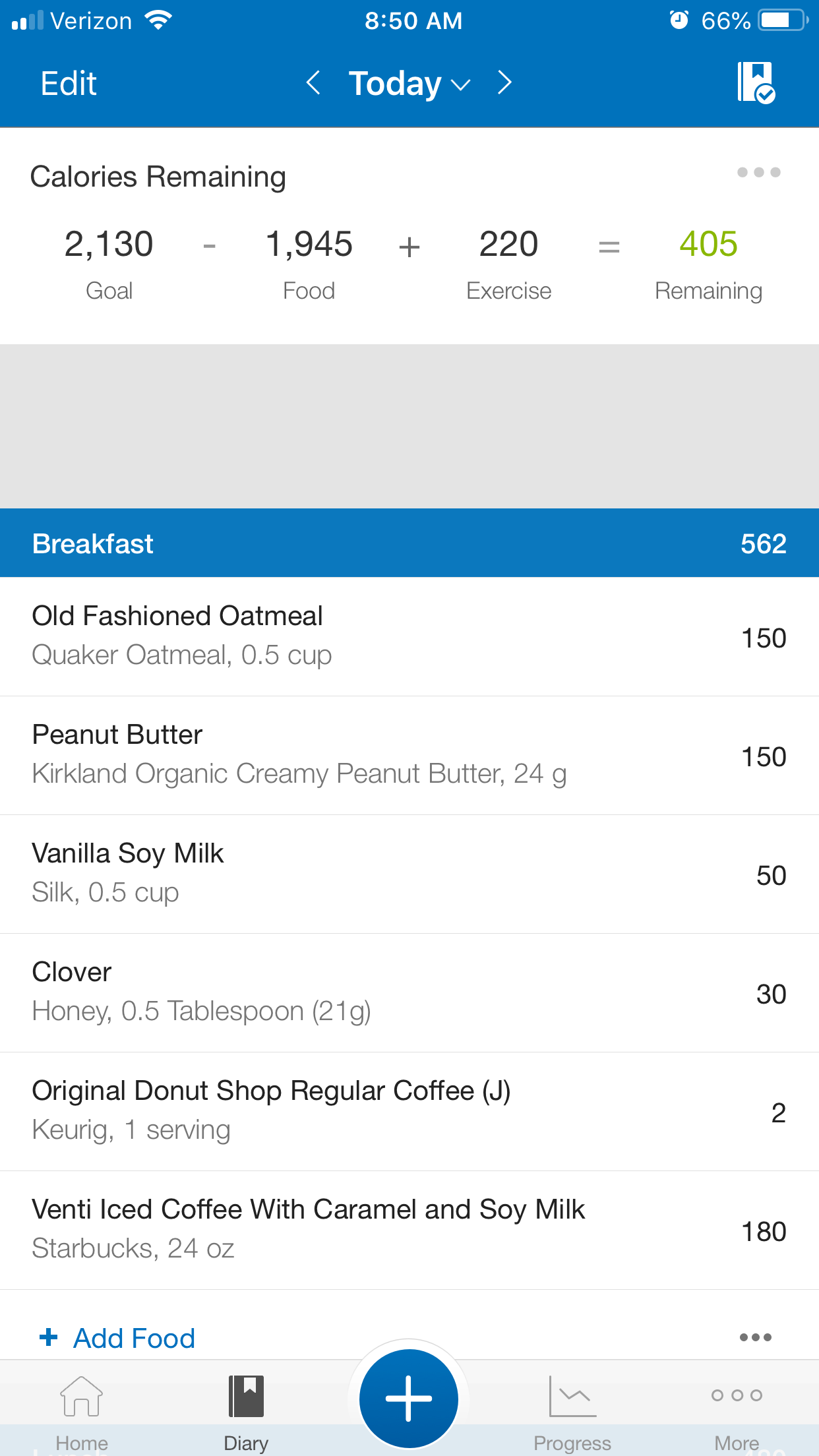 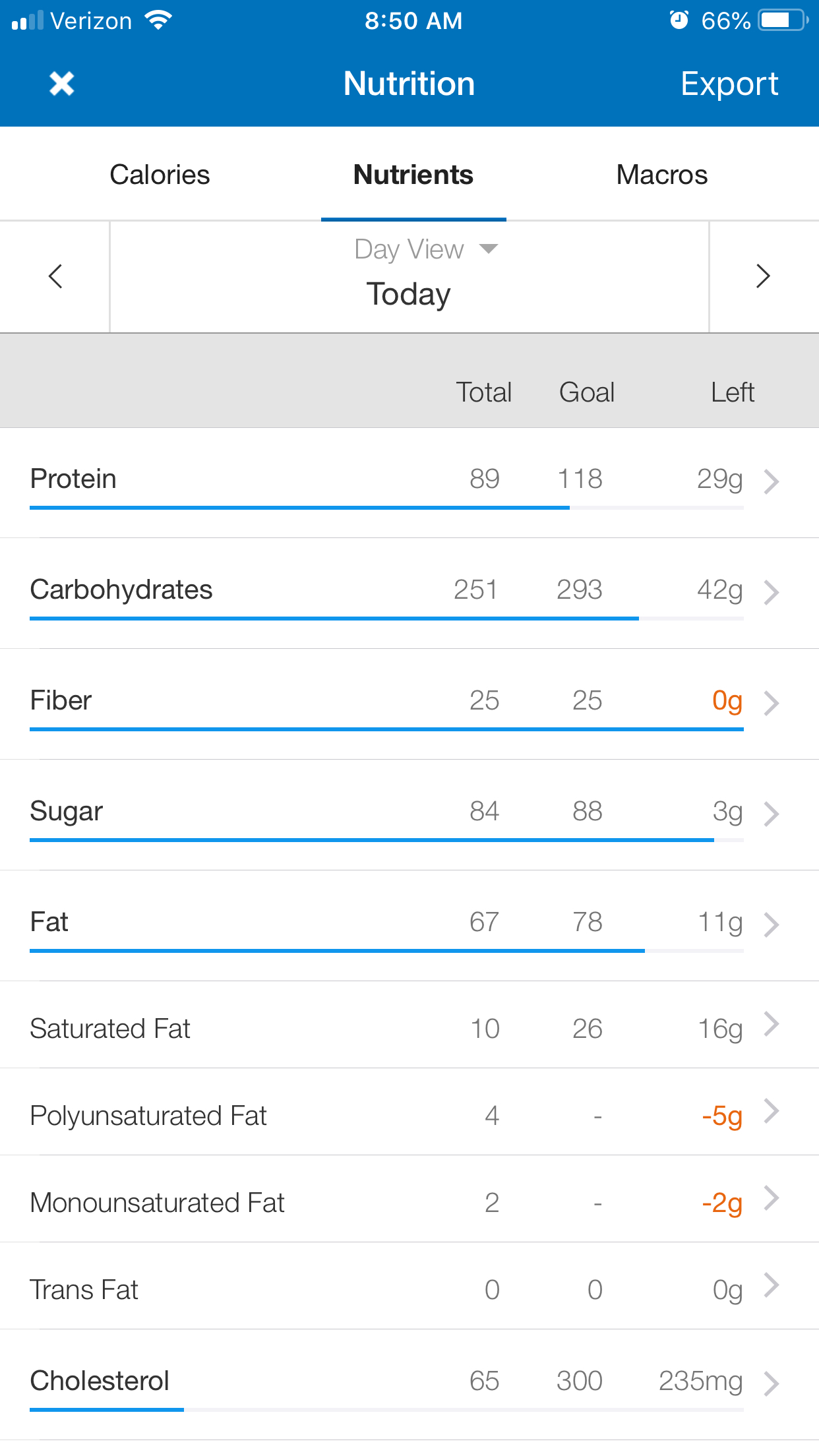 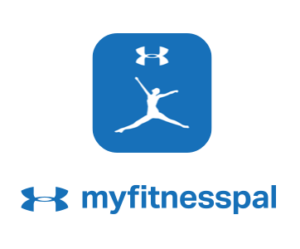 [Speaker Notes: MyFitnessPal *my favorite but only because I am the most familiar with it!* 
Simple design, not a whole lot of pictures or graphics
Interfaces well with other apps including UA powered like MapMyRun/Walk/Fitness (and MYZONE via Health App)
Large food database, lots of verified foods
Barcode scanner
Nutritional breakdown includes macros (protein, carbs, fat) sugars, fiber, several vitamins and minerals. Allows you to set individual macro goals. 
Email newsletters and blog postings with recipes, etc.]
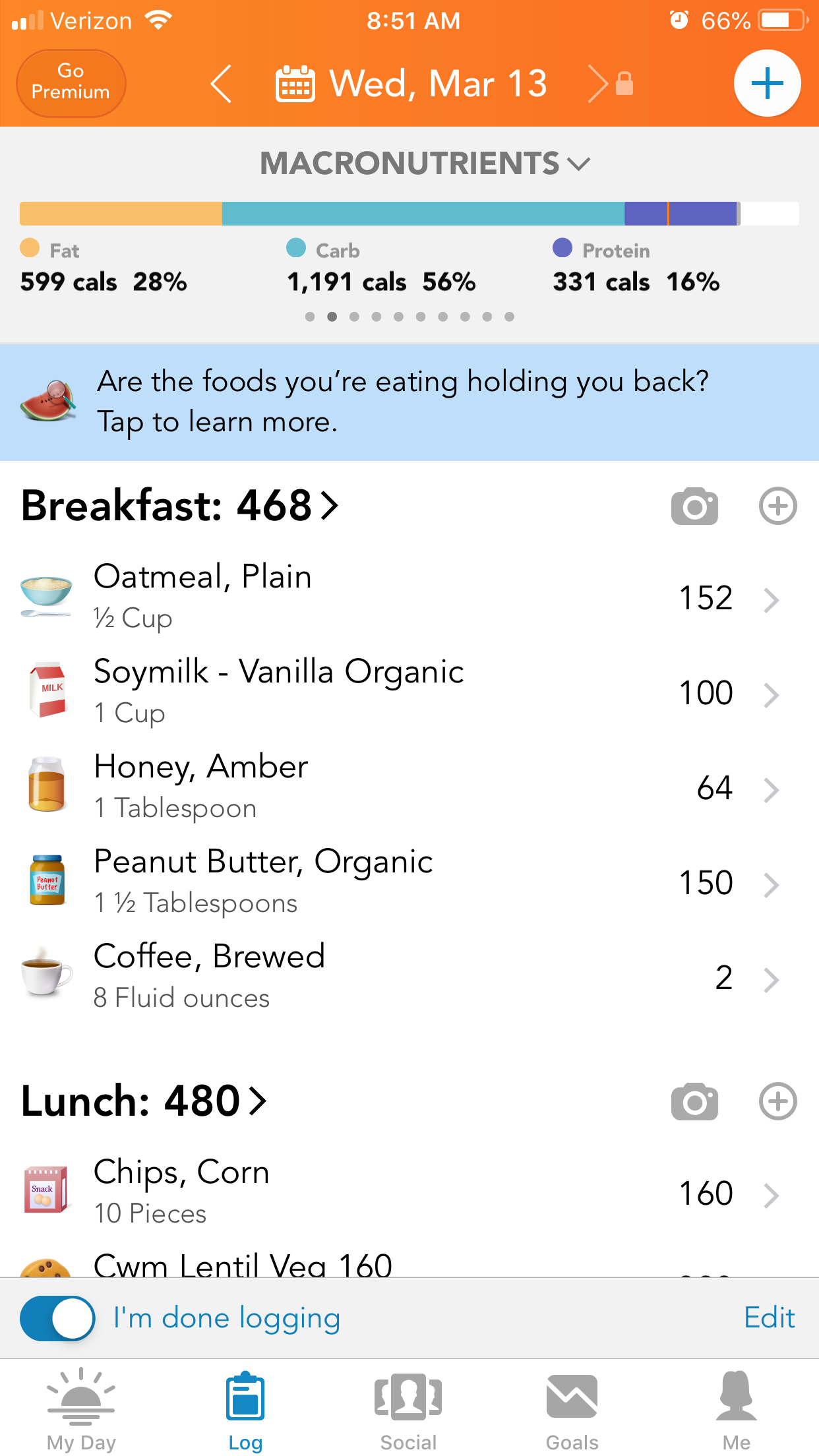 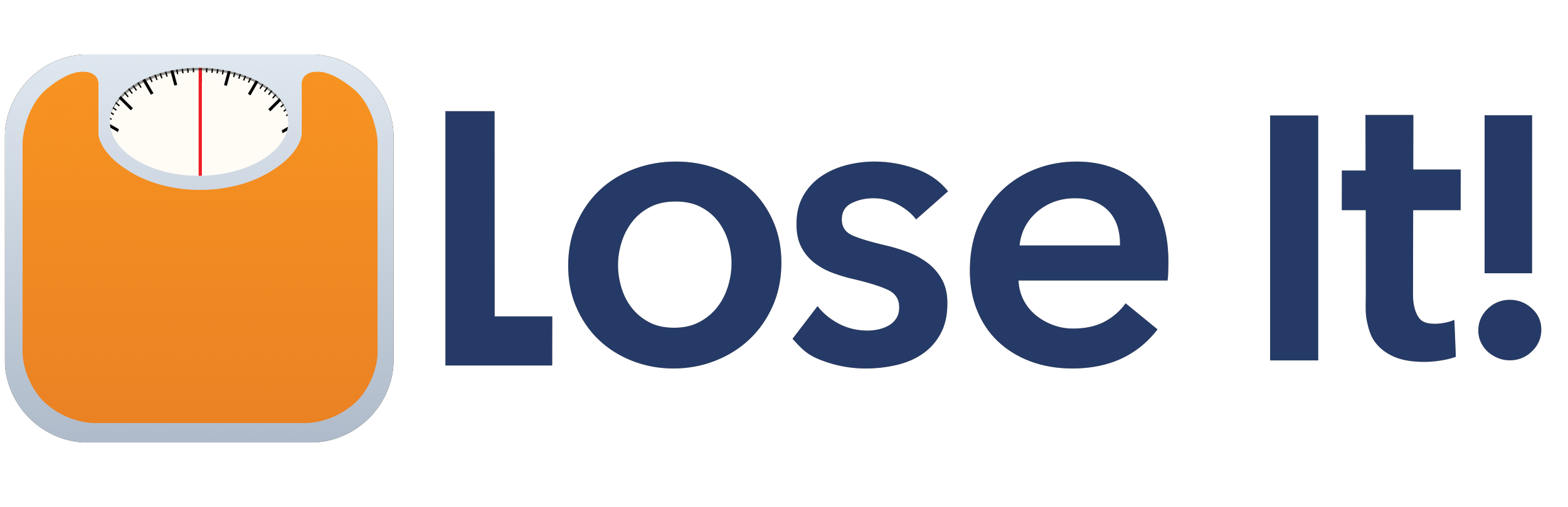 [Speaker Notes: LoseIt
Interfaces with FitBit (and MYZONE via Health App)
Large food database, lots of verified foods
Barcode scanner
Breakdown of macro/calorie goals and progress
Badges as rewards]
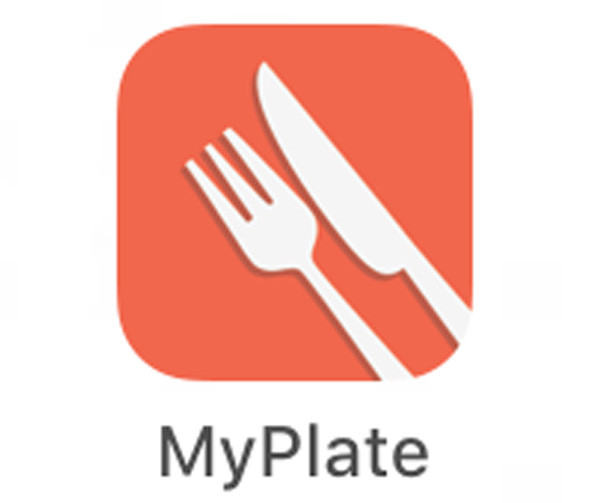 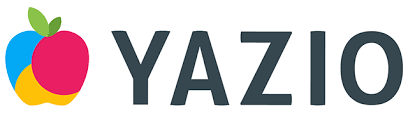 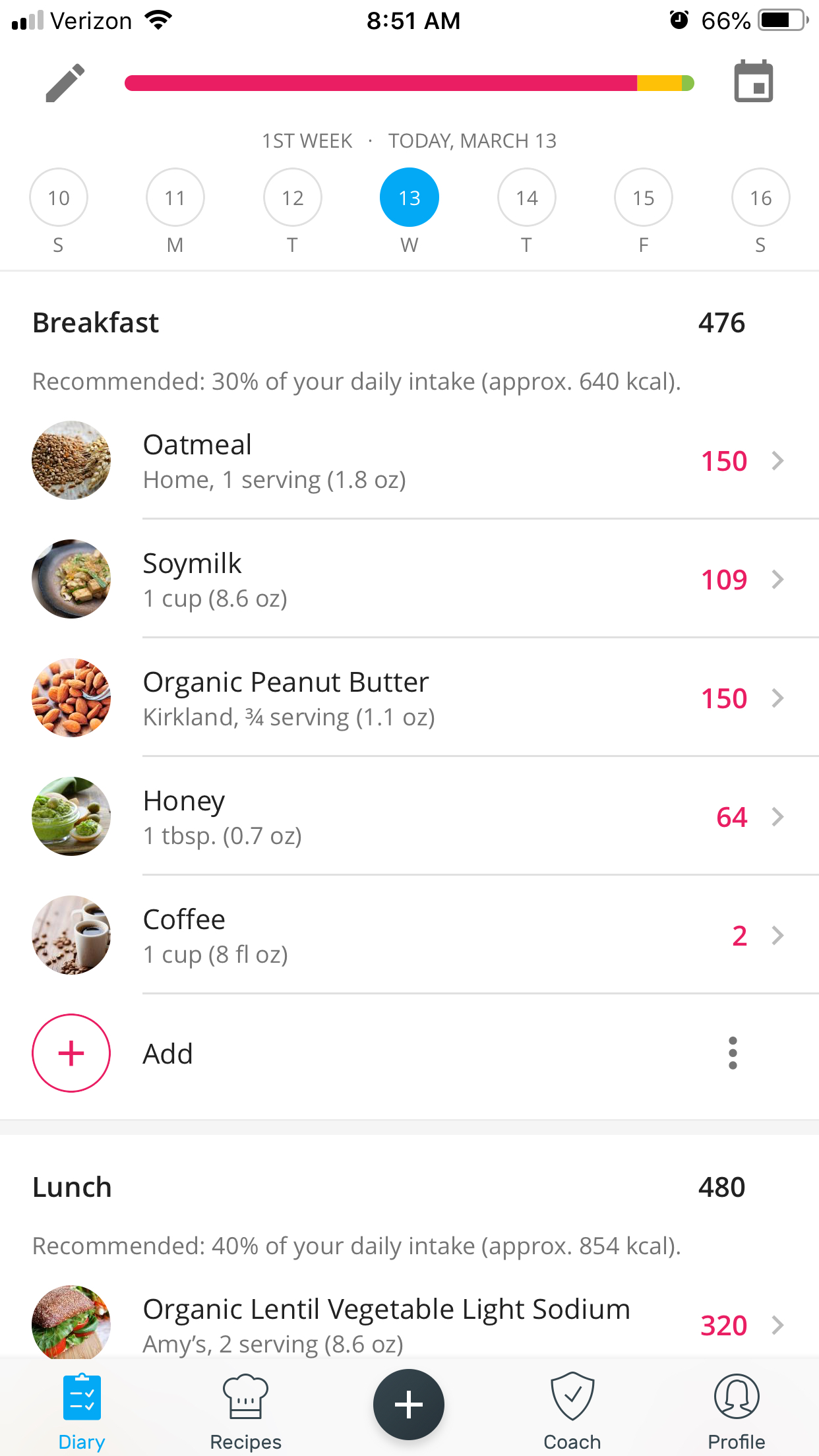 [Speaker Notes: MyPlate
Interfaces with Health App
Large food database, lots of verified foods
Barcode scanner
Charts macros (protein, carbs, fat) sugars, cholesterol, sodium and fiber. 
Mealplan email list starts each Monday

Yazio 
Smaller database
Interfaces with Health App
Provides categories and recommendations of food]
Apps work best when…
You track consistently (and honestly!)
You input accurate foods and serving sizes
You have a relatively consistent pattern of eating
You don’t make a lot of your own foods or cook meals with complex recipes 
Numbers and graphs are motivating to you
You already use apps to track your exercise
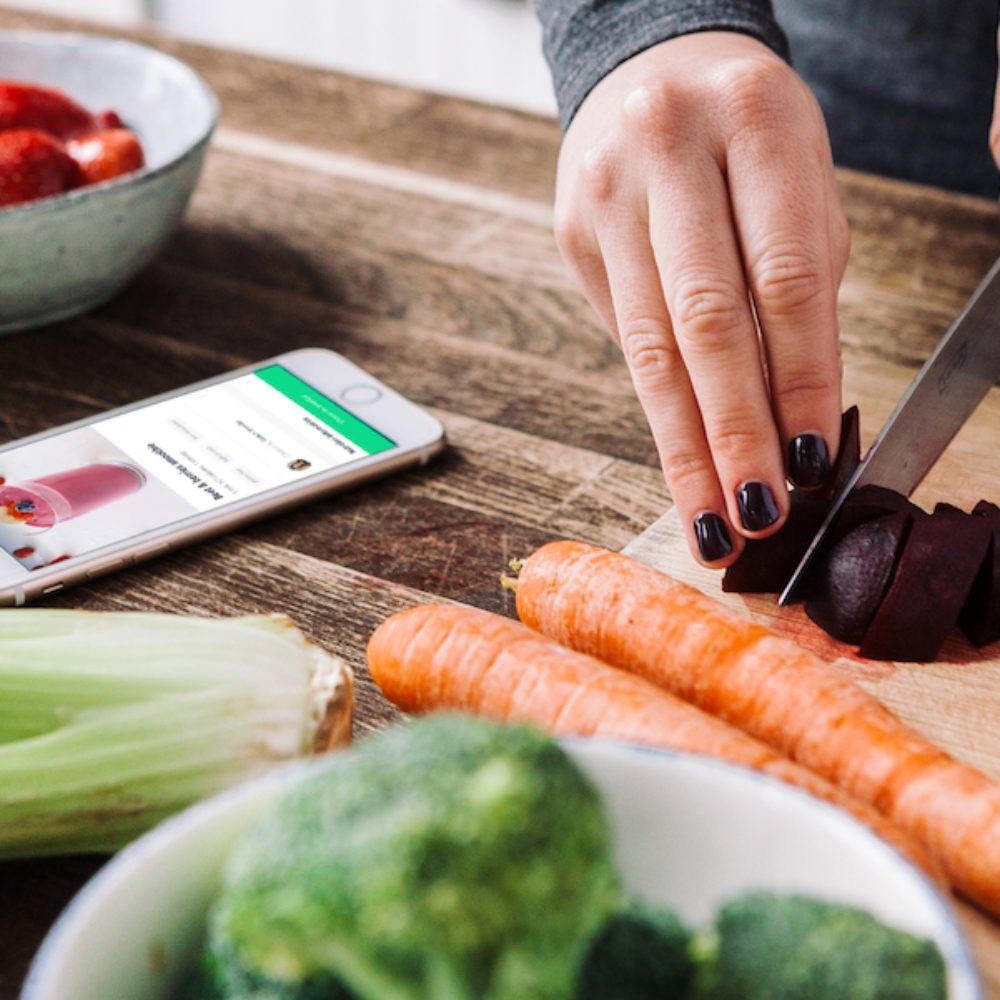 [Speaker Notes: Accuracy is where most people tend to fail with an app – in my health class a lot of times students report consuming much less than they probably do, mostly because they don’t check what the serving size is compared to what they are eating. An easy way to check without measuring is to use your hand. A thumb is ~ a serving of fats, a cupped hand ~ serving of carbs, fist ~ serving of vegetables, palm ~ a serving of protein. 
Apps tend to NOT work as well for people who:
Need more social support, accountability and guidance
Don’t like the structure of tracking what they eat – want to enjoy food as food 
Are gourmet cooks or love to create their own complex recipes or specialty foods
Have other health goals related to food such as allergies, intolerances, gut health, inflammation etc.]
Diabetes Prevention Programs
Solera is a covered benefit from Blue Shield for Diabetes Prevention
9 different programs are offered, including:
Weight Watchers
PlateJoy
Betr Health
And more!
Betr Health
Wellness program focused on gut health
Coaching
Education/information
Dietary protocol
How it works
https://betrhealth.com/testimonials/ 
https://youtu.be/Ib7KBEIQlRw
Cost
You might qualify for full-to-partial coverage under insurance
Membership = $99/month 
Online resources (and smartphone app) and diet protocol, insta-chat coaching and gut health nutrient kit
Jumpstart coaching 50% discount for GCC employees
$100/1 month or /$50 for 2 weeks 
Individual phone coaching
Striking out on your own!
Vacations/holidays
Level 3 eating and exercise (80%)
Maintaining on your own
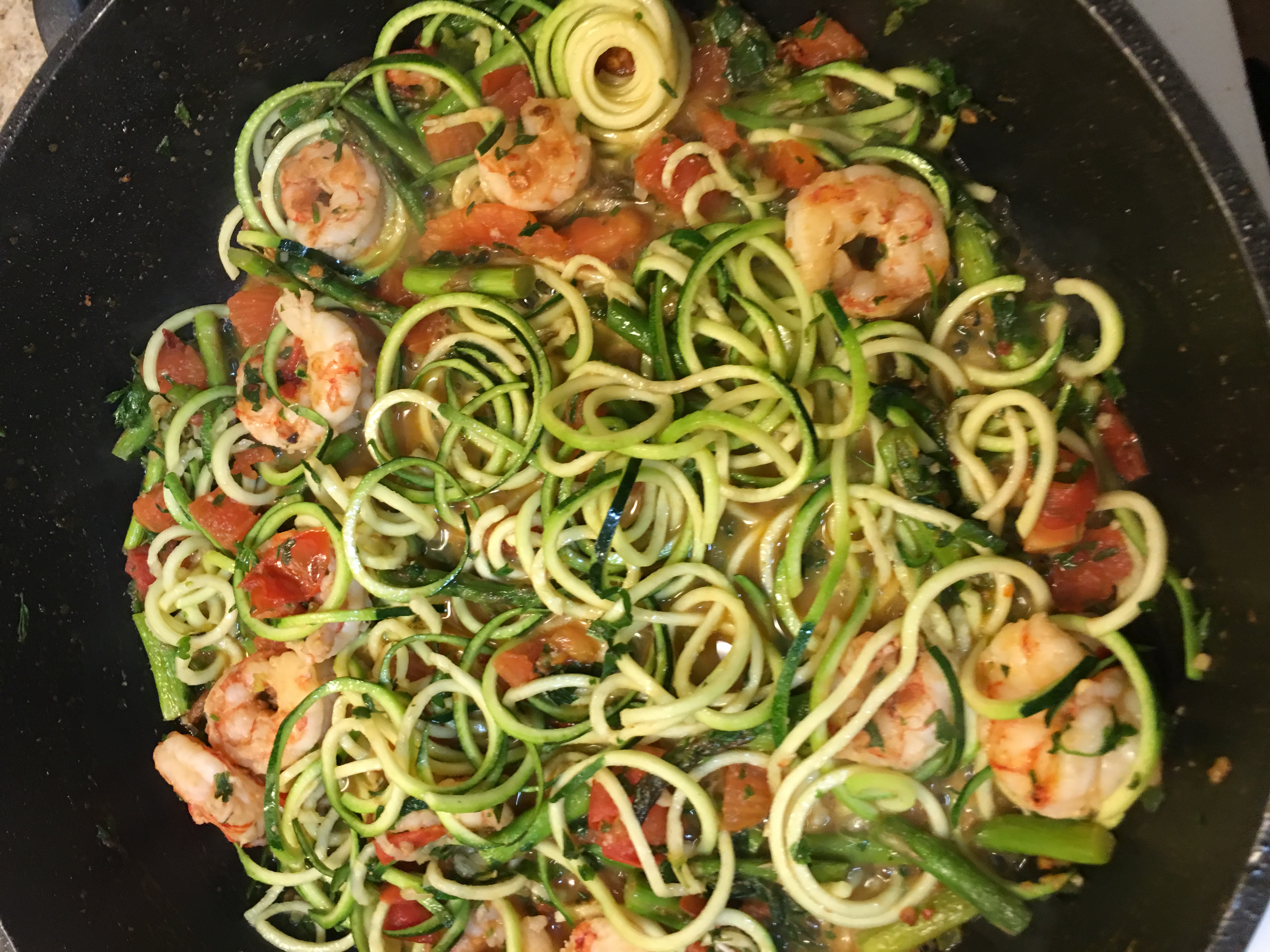 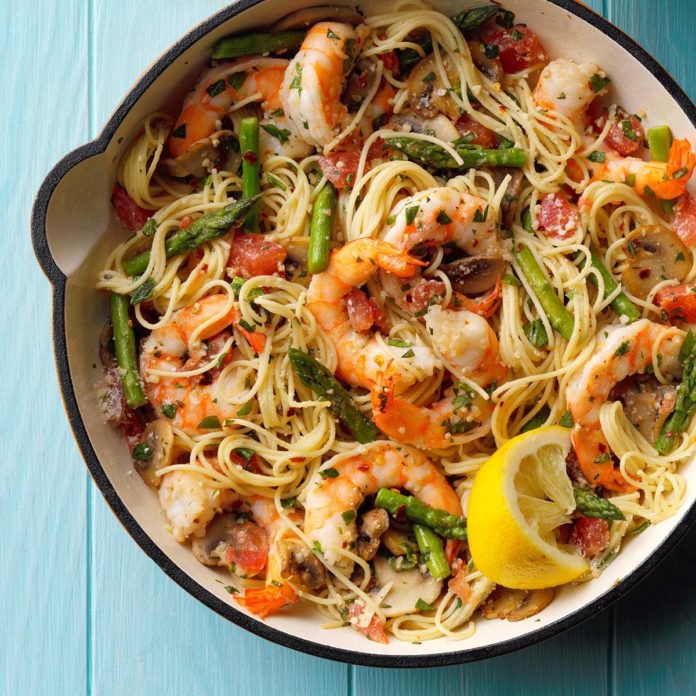 What are other options?
GCC employees have LOTS  of resources and discounts through insurance
Solera
Kaiser Permanente – Healthy Balance 
https://healthy.kaiserpermanente.org/health-wellness/healthy-lifestyle-programs
www.kp.org/centerforhealthyliving 
www.kp.org/healthybalance 
Cigna discounts
3Wins: http://3winsfitness.com/dpp/ 
OUR Wellness